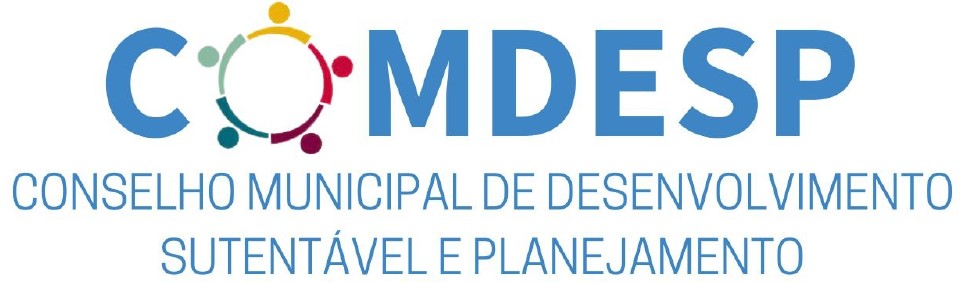 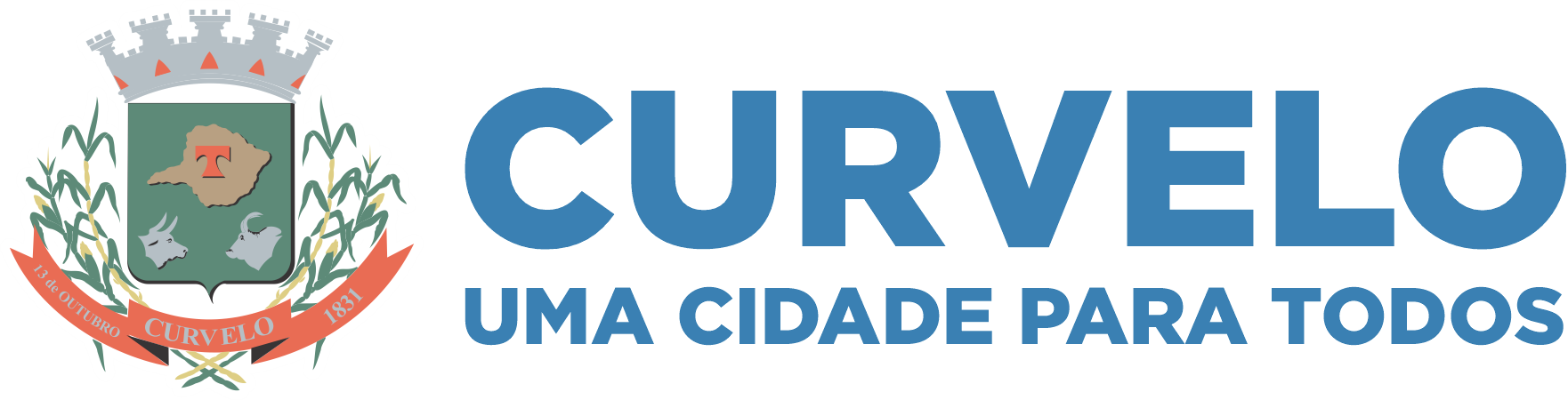 PAUTA DO DIA
1
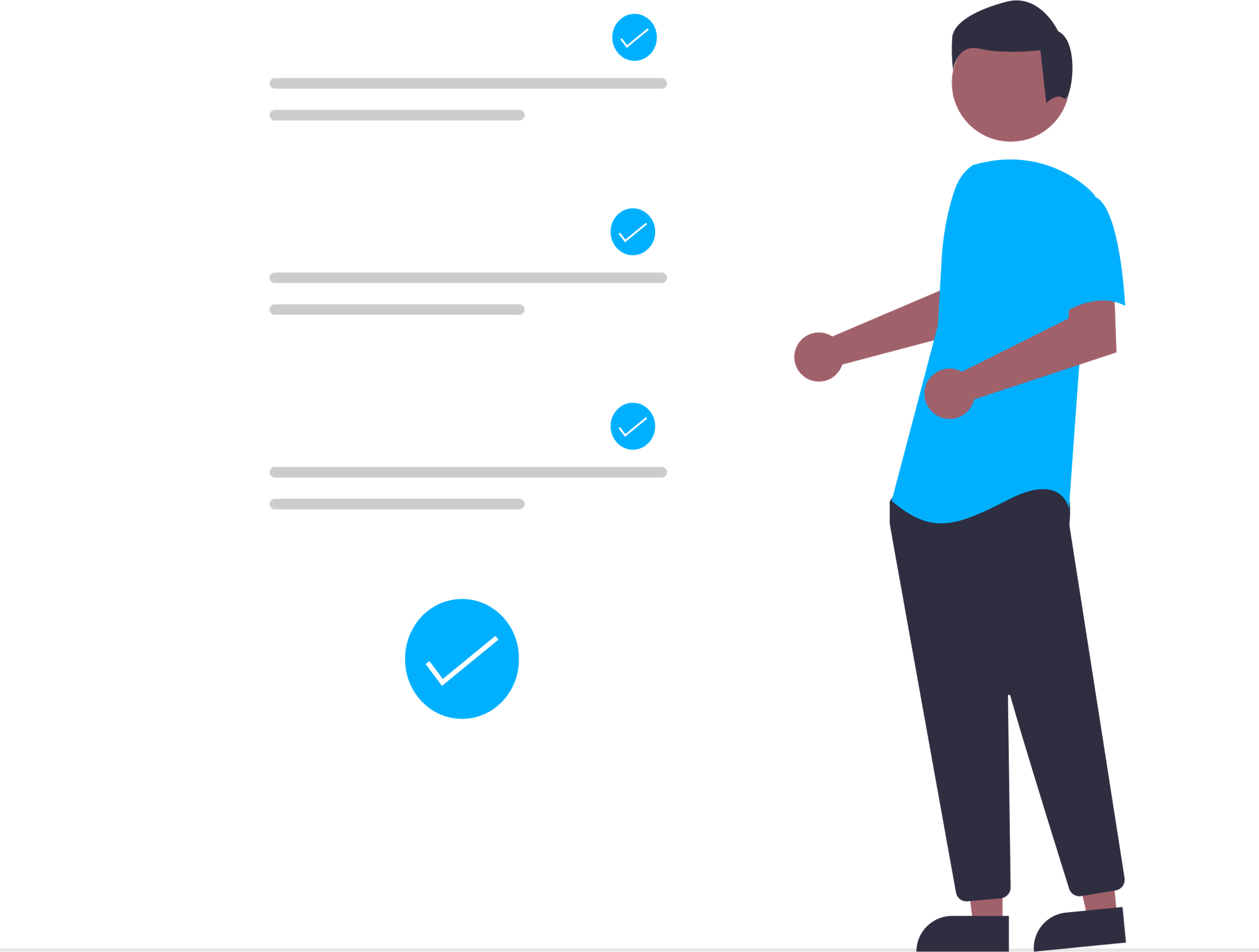 NOTA FISCAL MEI
2
CALÇADAS
3
PLANO DE ARBORIZAÇÃO
NOTA FISCAL ELETRÔNICA - MEI
LEI COMPLEMENTAR 126/2006Estatuto da ME e EPP
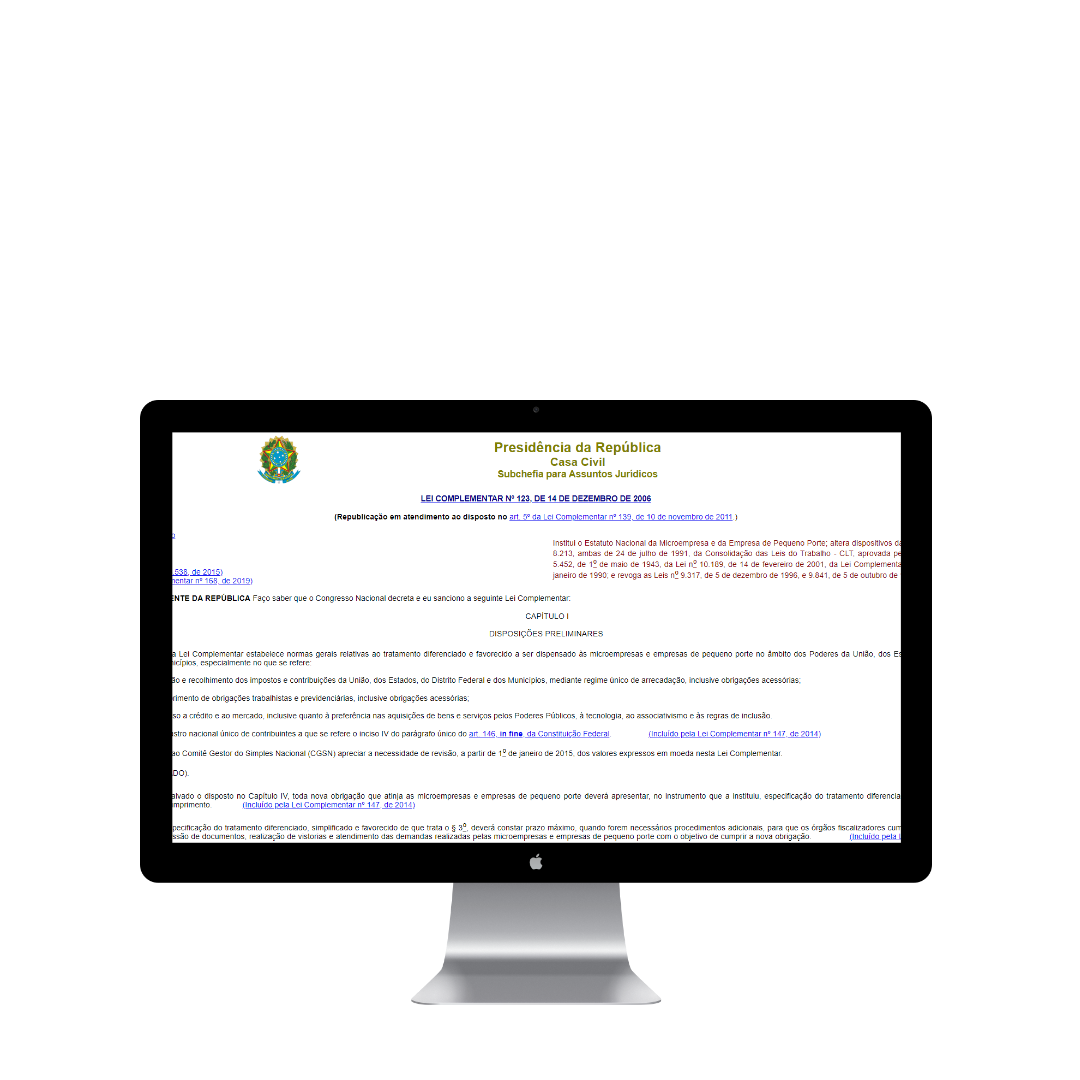 Art. 26.  As microempresas e empresas de pequeno porte optantes pelo Simples Nacional ficam obrigadas a:
I - emitir documento fiscal de venda ou prestação de serviço, de acordo com instruções expedidas pelo Comitê Gestor;
NOTA FISCAL ELETRÔNICA - MEI
RESOLUÇÃO CGSN 169/2022 (altera a Res. 140/18)Comitê Gestor do Simples Nacional
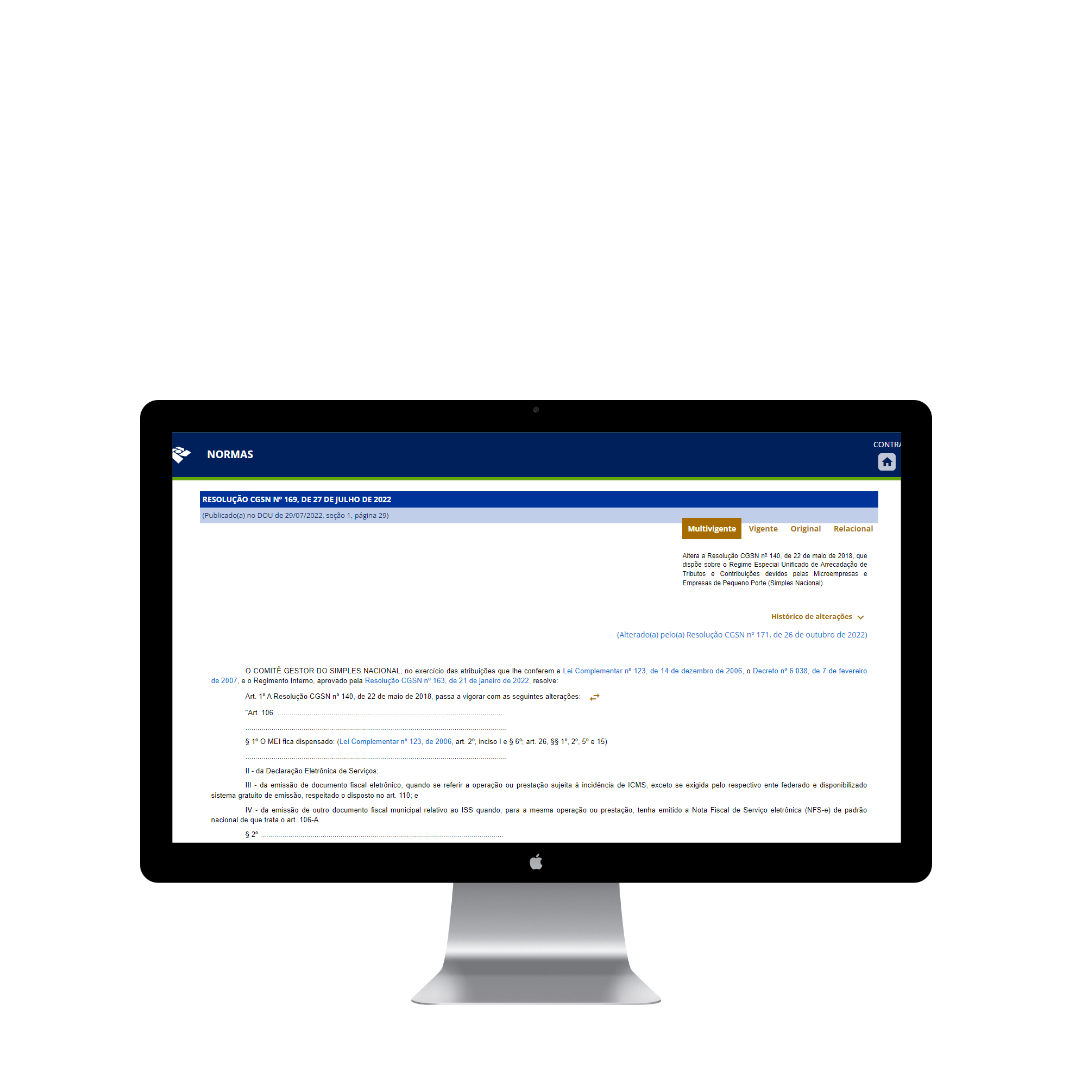 Art. 106. (...)
	§ 1º O MEI fica dispensado: (...)
	II - da Declaração Eletrônica de Serviços;
	III - da emissão de documento fiscal eletrônico, quando se referir a operação ou prestação sujeita à incidência de ICMS, exceto se exigida pelo respectivo ente federado e disponibilizado sistema gratuito de emissão, respeitado o disposto no art. 110; e
	IV - da emissão de outro documento fiscal municipal relativo ao ISS quando, para a mesma operação ou prestação, tenha emitido a Nota Fiscal de Serviço eletrônica (NFS-e) de padrão nacional de que trata o art. 106-A.
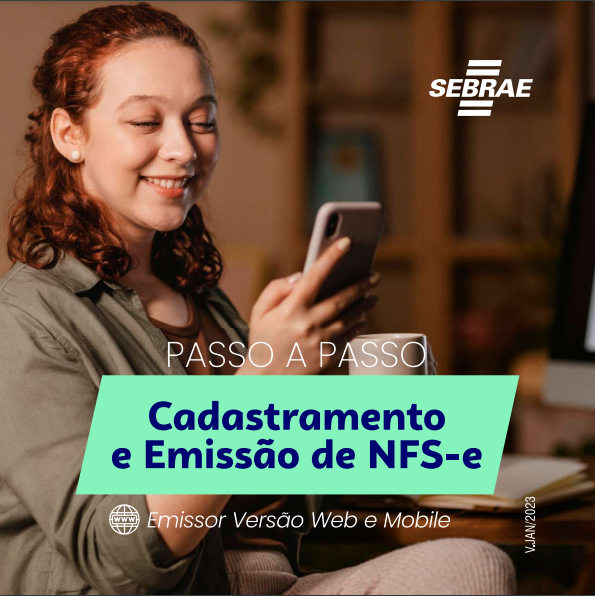 MUDANÇAS
1. A partir de 03/04, obrigatório a emissão através do Portal de Gestão NFSe do Governo Federal;

2. Emissor WEB ou app celular;

3. Cadastro no Emissor de Nota Fiscal Nacional;

4. Demais contribuintes sem alterações
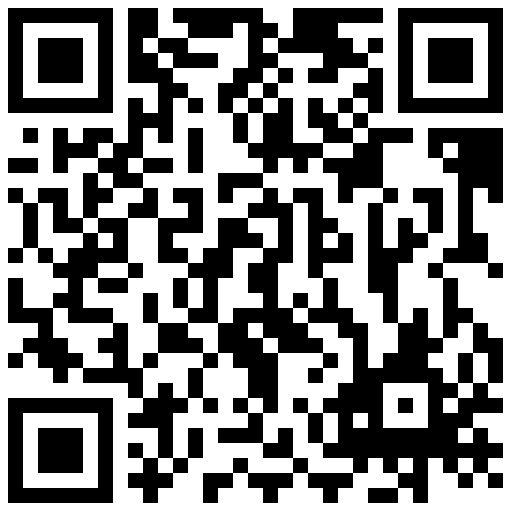 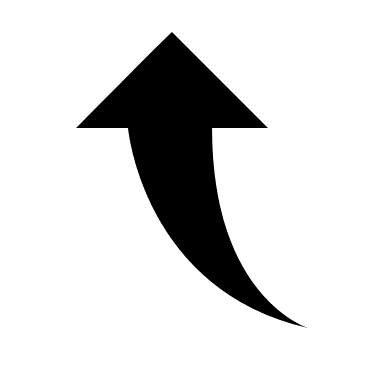 CALÇADAS
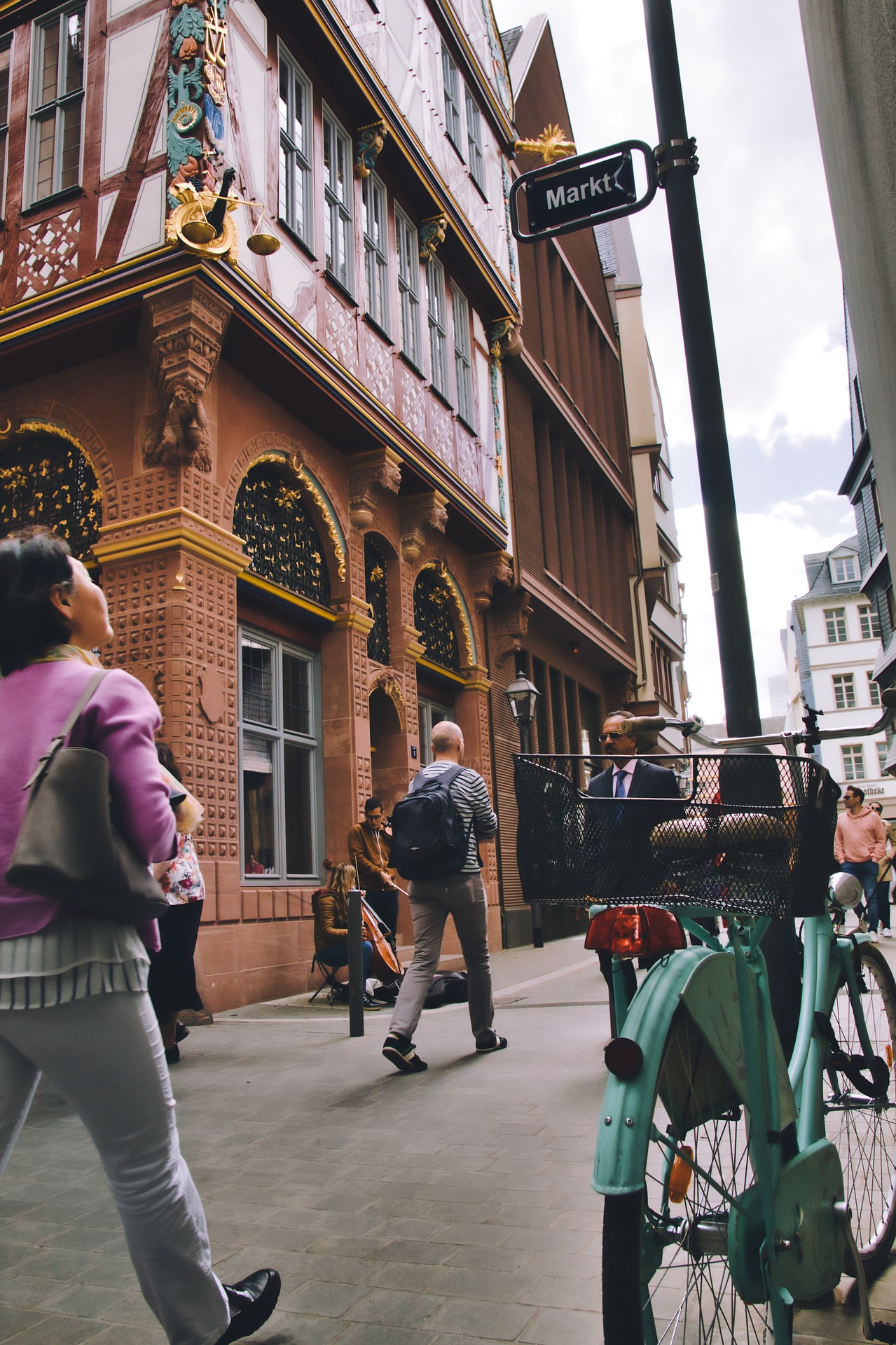 1. Obrigatoriedade de se construir;

2. Padronização;

3. Acessibilidade e obstáculos na via;

4. Canalização de água pluvial

5. Uso privado
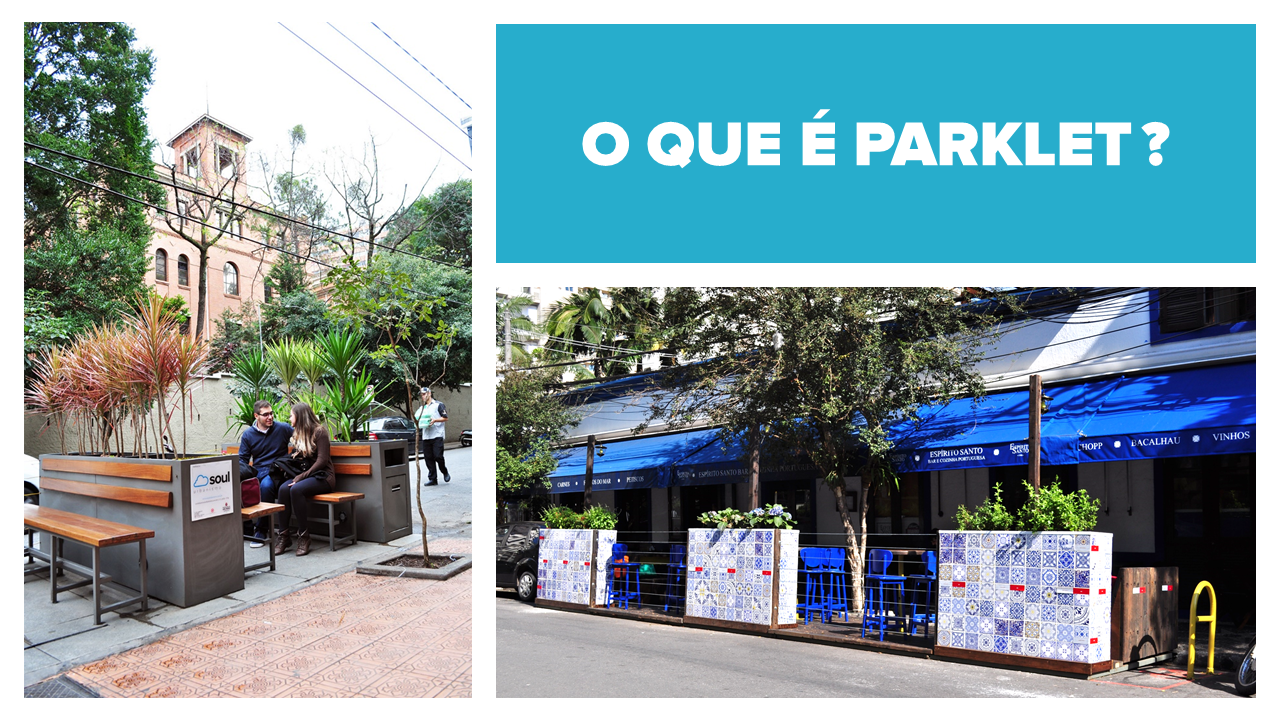 PARKLET
Extensão temporária da calçada, a partir da conversão de área de estacionamento pública para espaço de permanência de pessoas.

1. Estudos de viabilidade;

2. Já testados e aprovados em outras cidades
PLANO DE ARBORIZAÇÃO
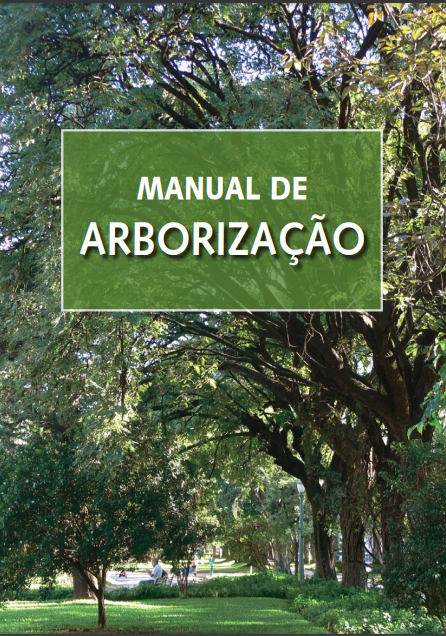 1. Implantação e manejo de árvores;

2. Amenização de impactos ambientais;

3. Aspecto cultural, estético e paisagístico;

4. Prestar informações técnicas;

5. Aspectos biológicos e morfológicos.
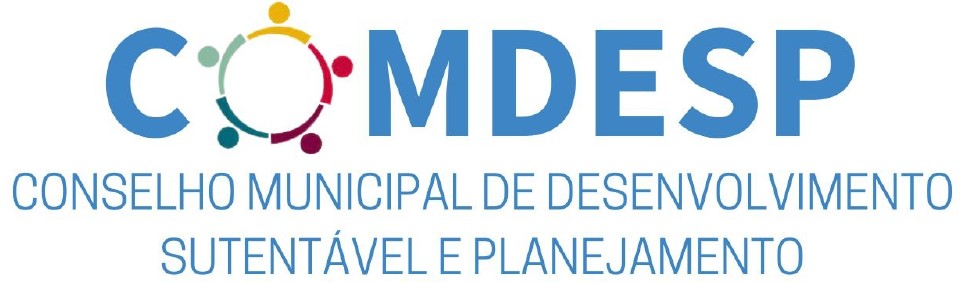 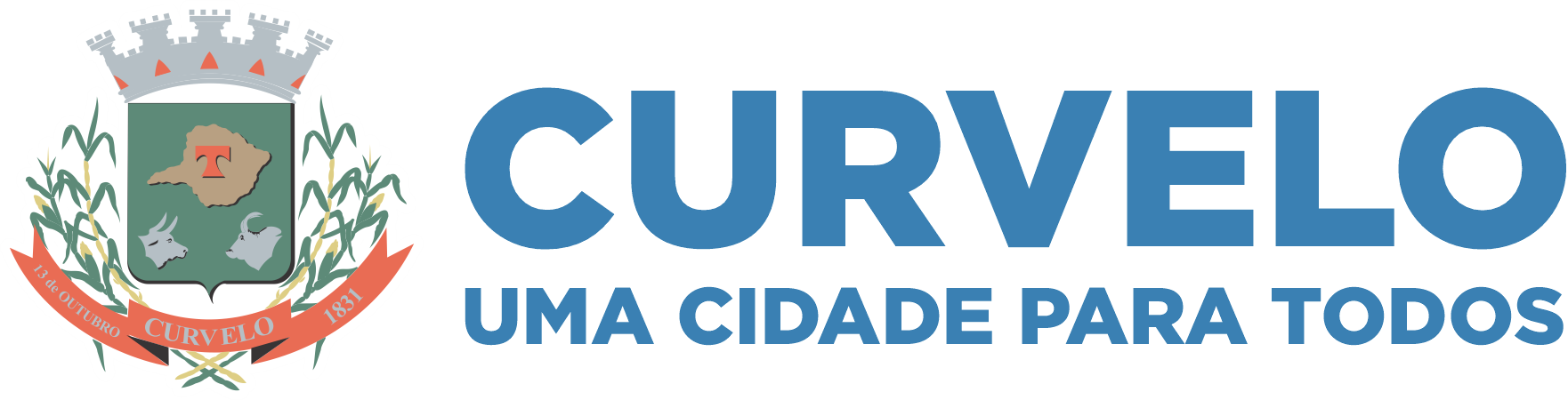